Superhero story
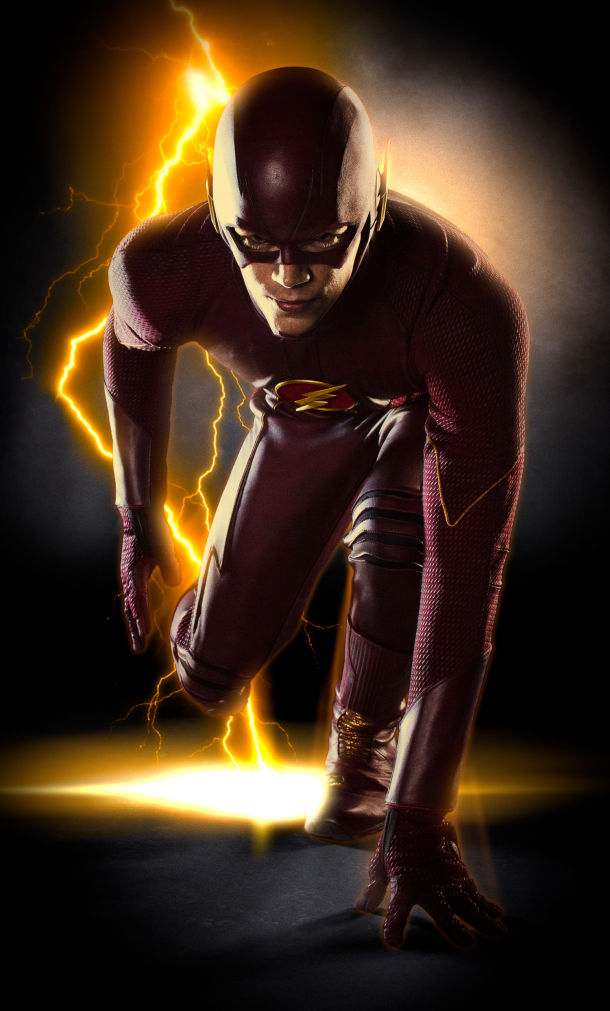 Once upon a time
It was a stormy night a guy was robbing a bank but when he saw a man running faster than the speed of light he got scared. What do you think he should do.


Fight back like a villain and be fighting for hours and one wins.

Just throw the money and run home

Become a villain by getting exposed by dark matter.
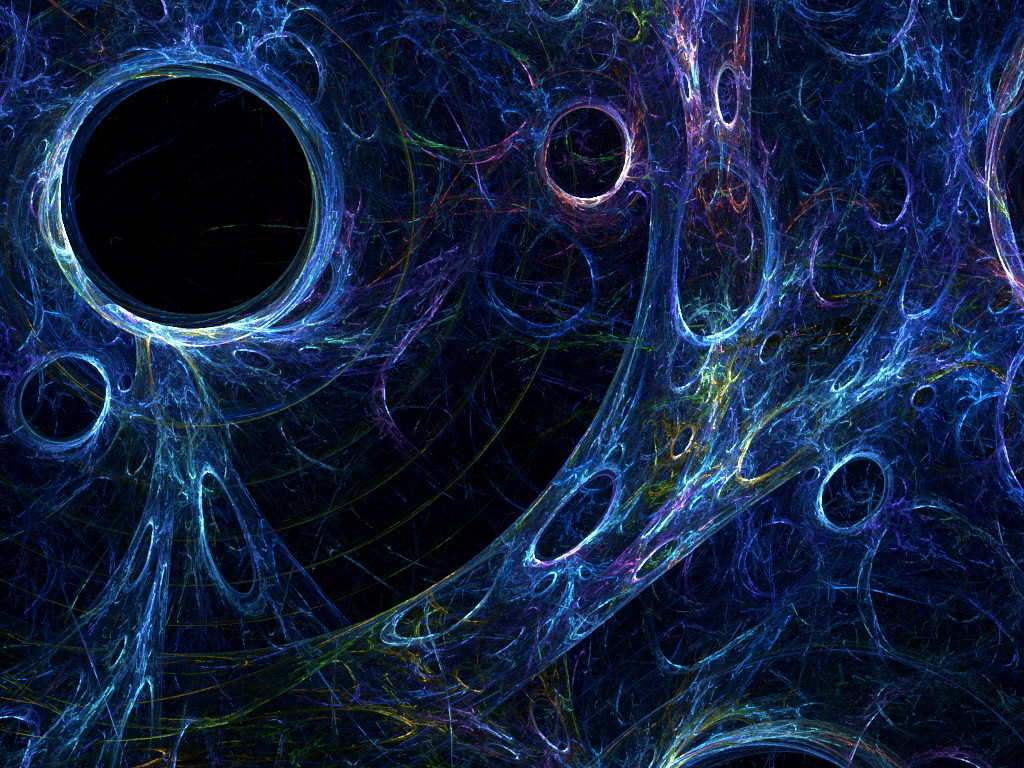 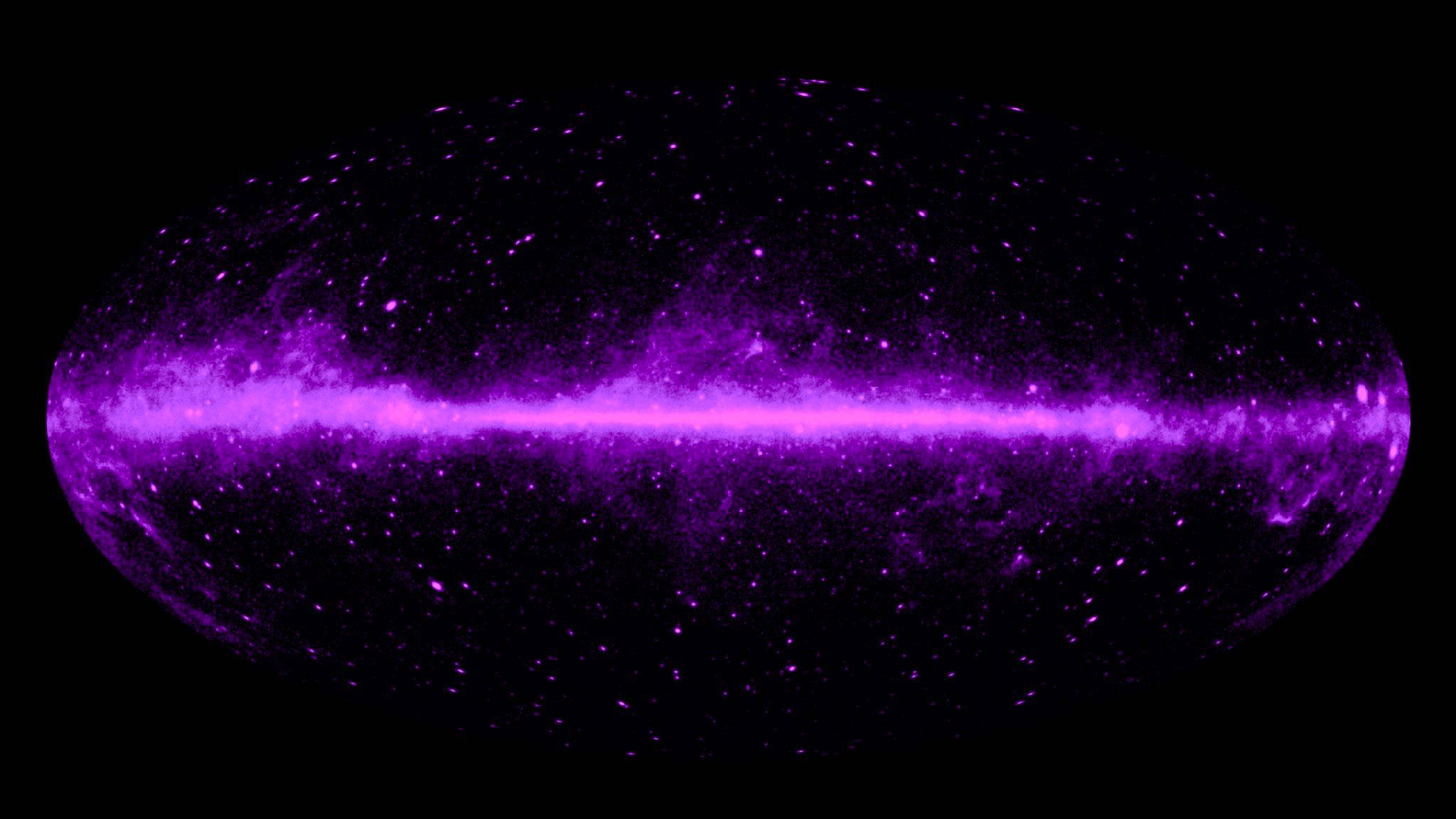 PATH 1
When you are fighting you are going to die by the flash.
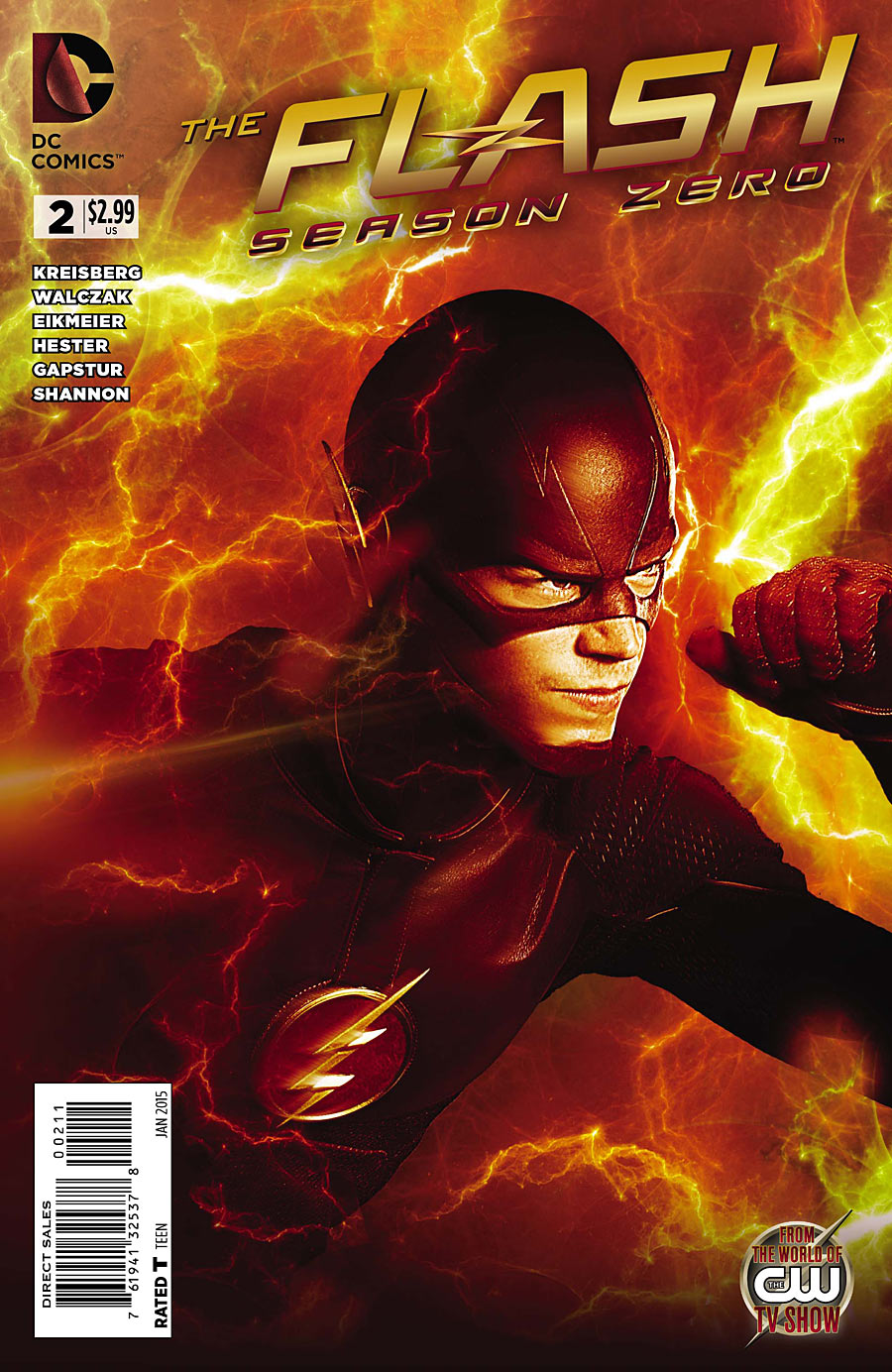 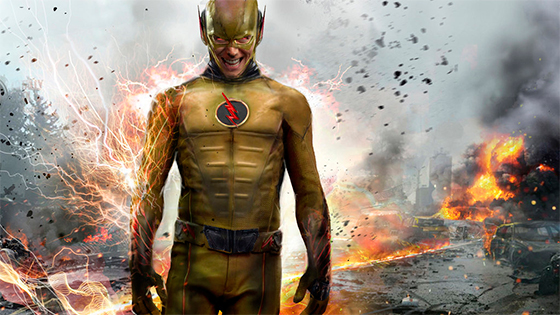 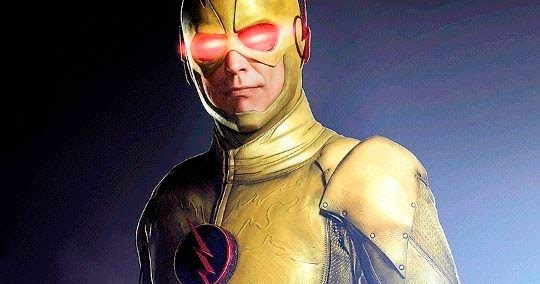 PATH 2
U will get run over by a bus when you are running
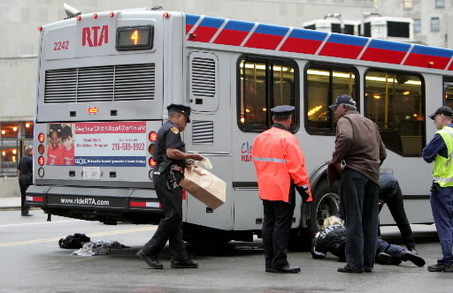 PATH 3
You will defeat the flash and be rich in the future will destroy flash with the yellow person.YOU WIN
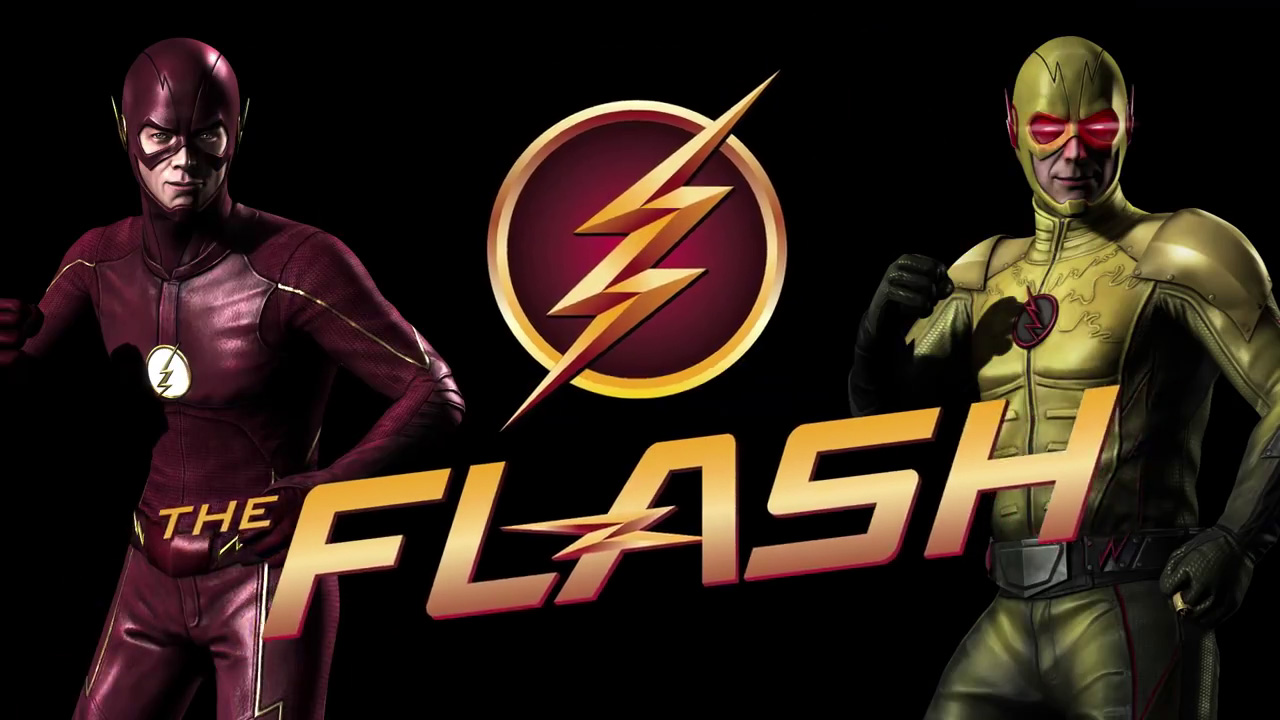